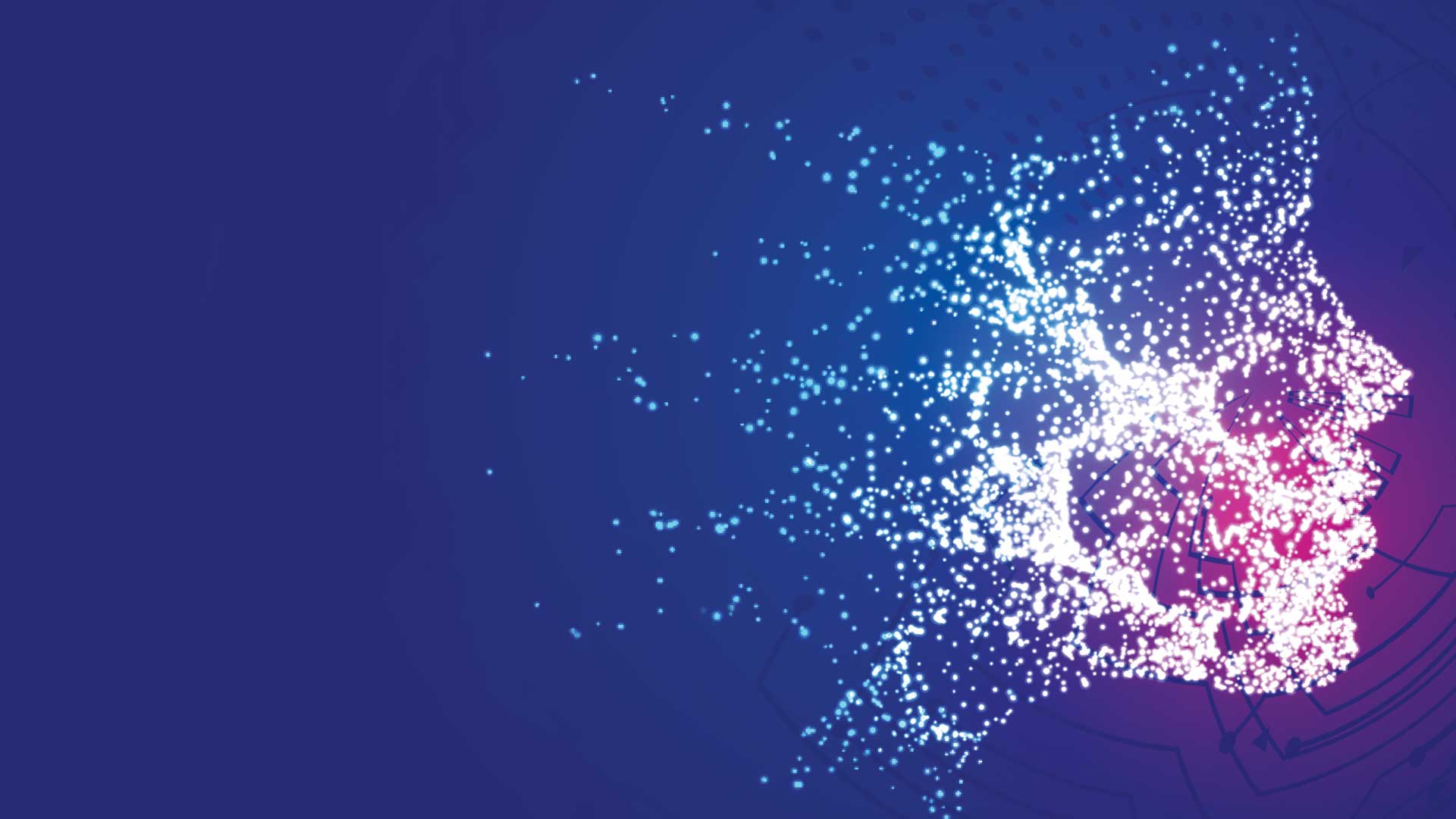 Introduction to Reinforcement Learning
Hongning Wang
CS@UVA
CS@UVA
RL2022-Fall
1
Outline
What is reinforcement learning?
Why do we need it?
How to?
CS@UVA
RL2022-Fall
2
Reinforcement learning
Reinforcement learning (RL) is an area of machine learning concerned with how software agents ought to take actions in an environment in order to maximize the notion of cumulative reward. 
                                                                      - Wikipedia
Reinforcement learning is learning what to do — how to map situations to actions — so as to maximize a numerical reward signal.
			- Sutton & Barto, 2018
CS@UVA
RL2022-Fall
3
Reinforcement learning
It is a family of problems
Sequential decision making
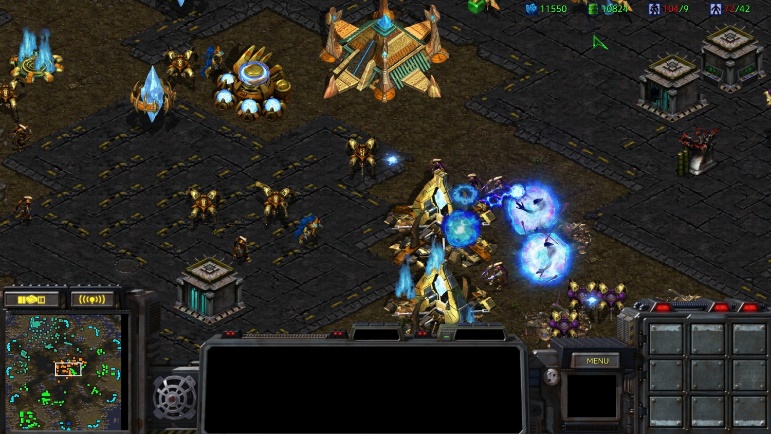 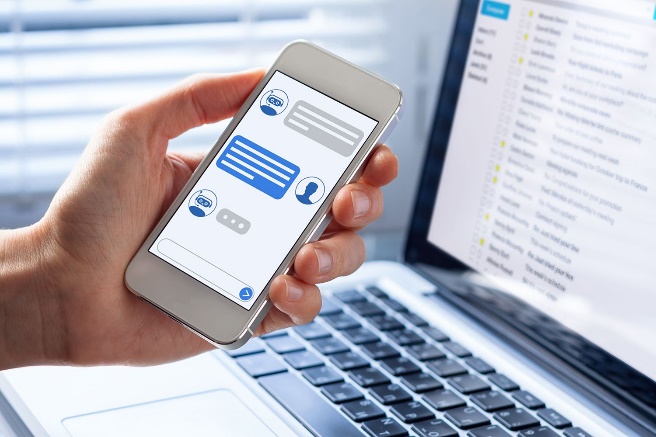 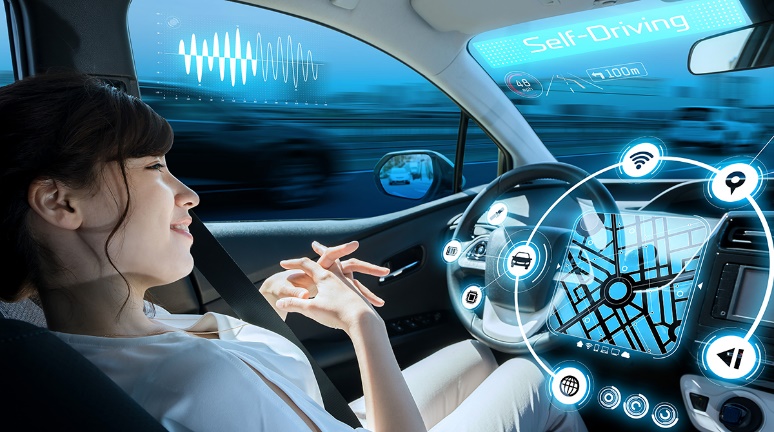 Game playing
Self-driving car
Conversational System
CS@UVA
RL2022-Fall
4
Reinforcement learning
A typical (narrow) view of the problem formulation
Markov decision process, to be covered
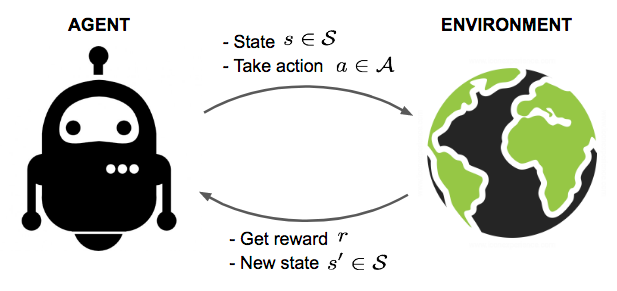 Image credit: Lil'Log
CS@UVA
RL2022-Fall
5
Reinforcement learning
It is a family of solutions
Taking a series of actions to maximum cumulative return
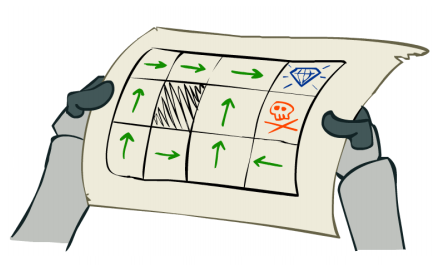 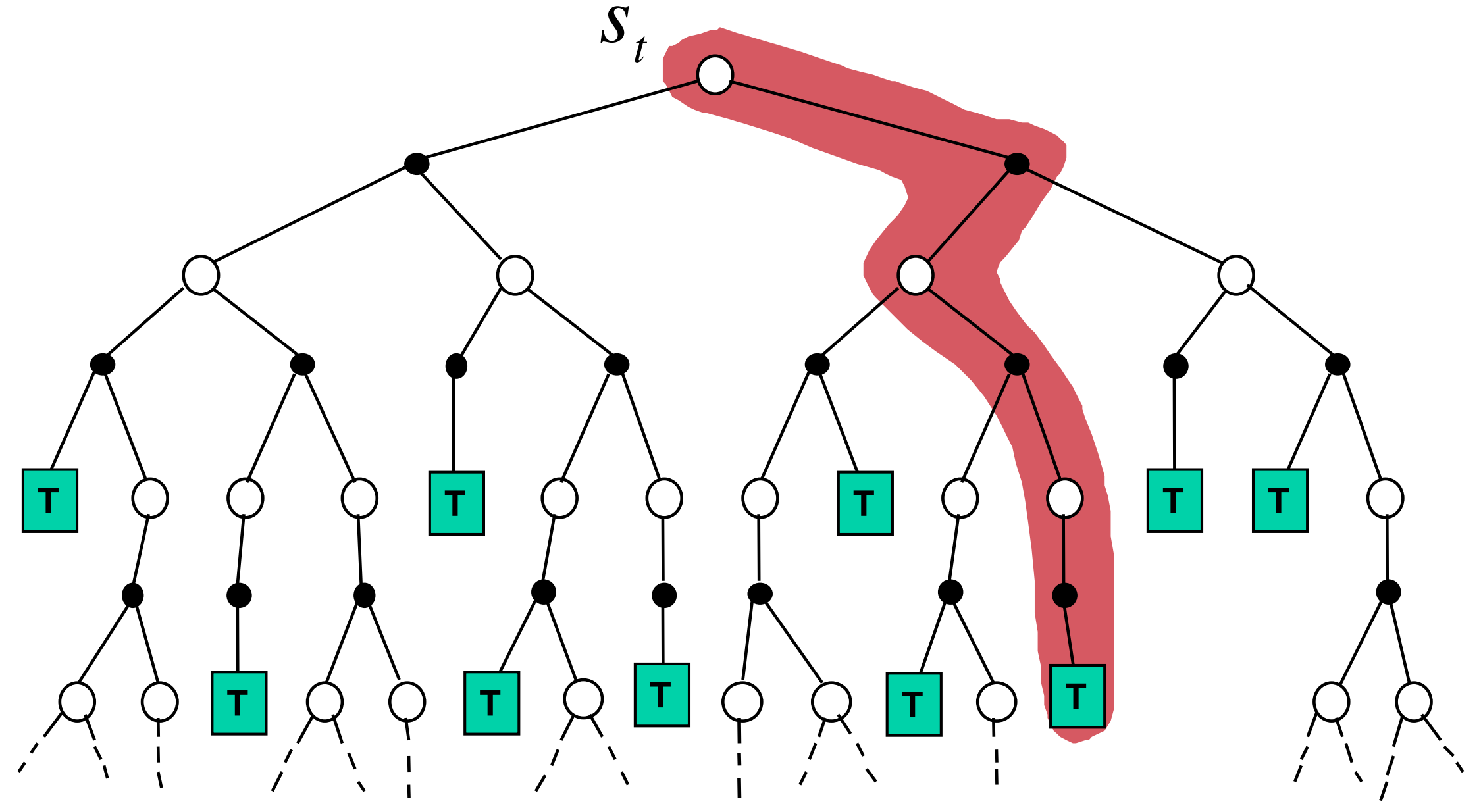 Planning while learning
Planning
Reinforcement
Image credit: David Silver, “Model-Free Prediction”
CS@UVA
RL2022-Fall
6
Reinforcement learning
It is a collection of fields that study such problems and solutions
Computer science, psychology, neuroscience, optimization, operations research, and many others
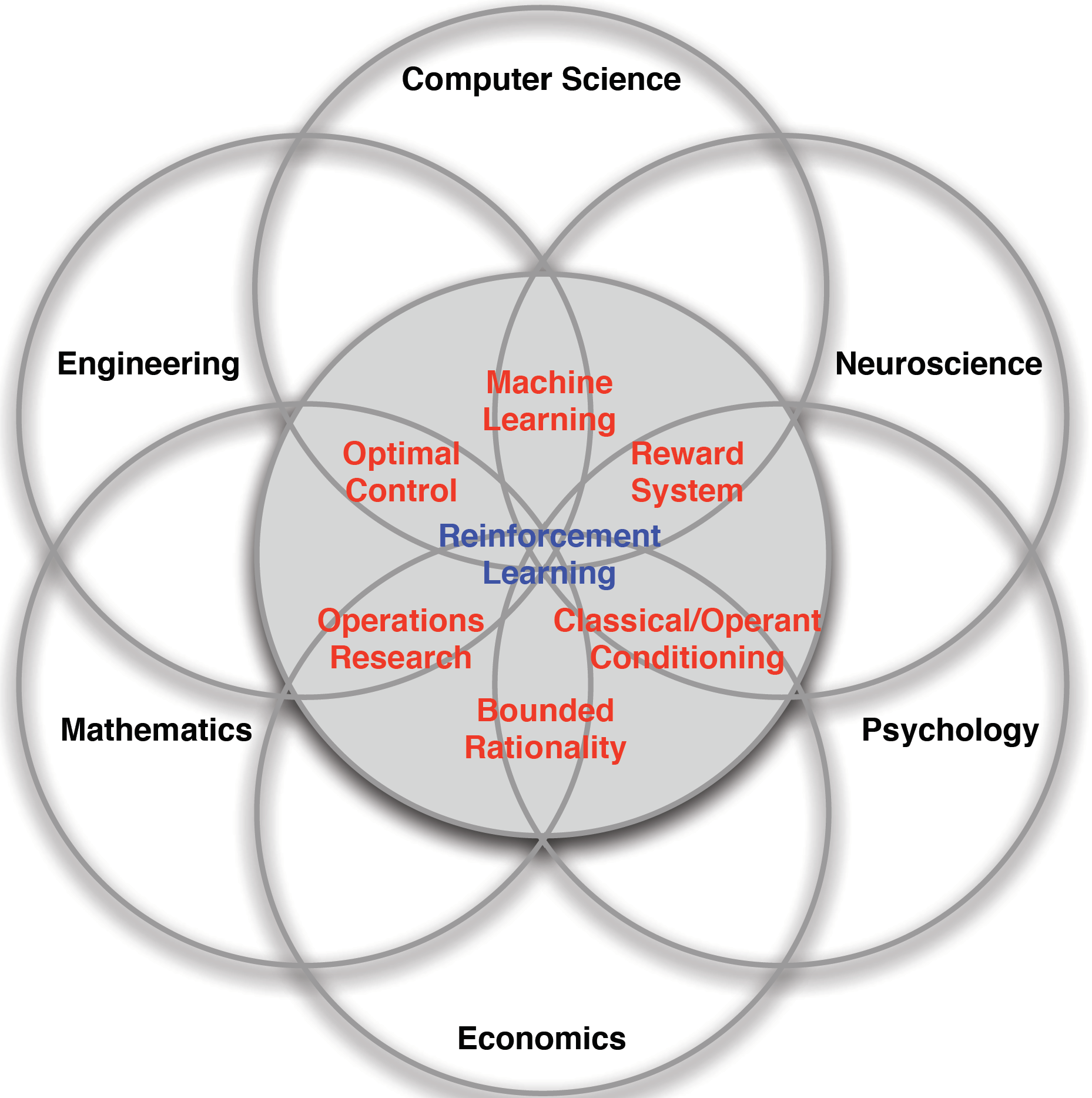 Figure credit: David Silver, “Introduction to RL”
CS@UVA
RL2022-Fall
7
Summary: reinforcement learning
It is a family of problems
Sequential decision making
It is a family of solutions
Planning and learning
It is a collection of fields that study the problems and solutions
CS@UVA
RL2022-Fall
8
Vs. Supervised machine learning
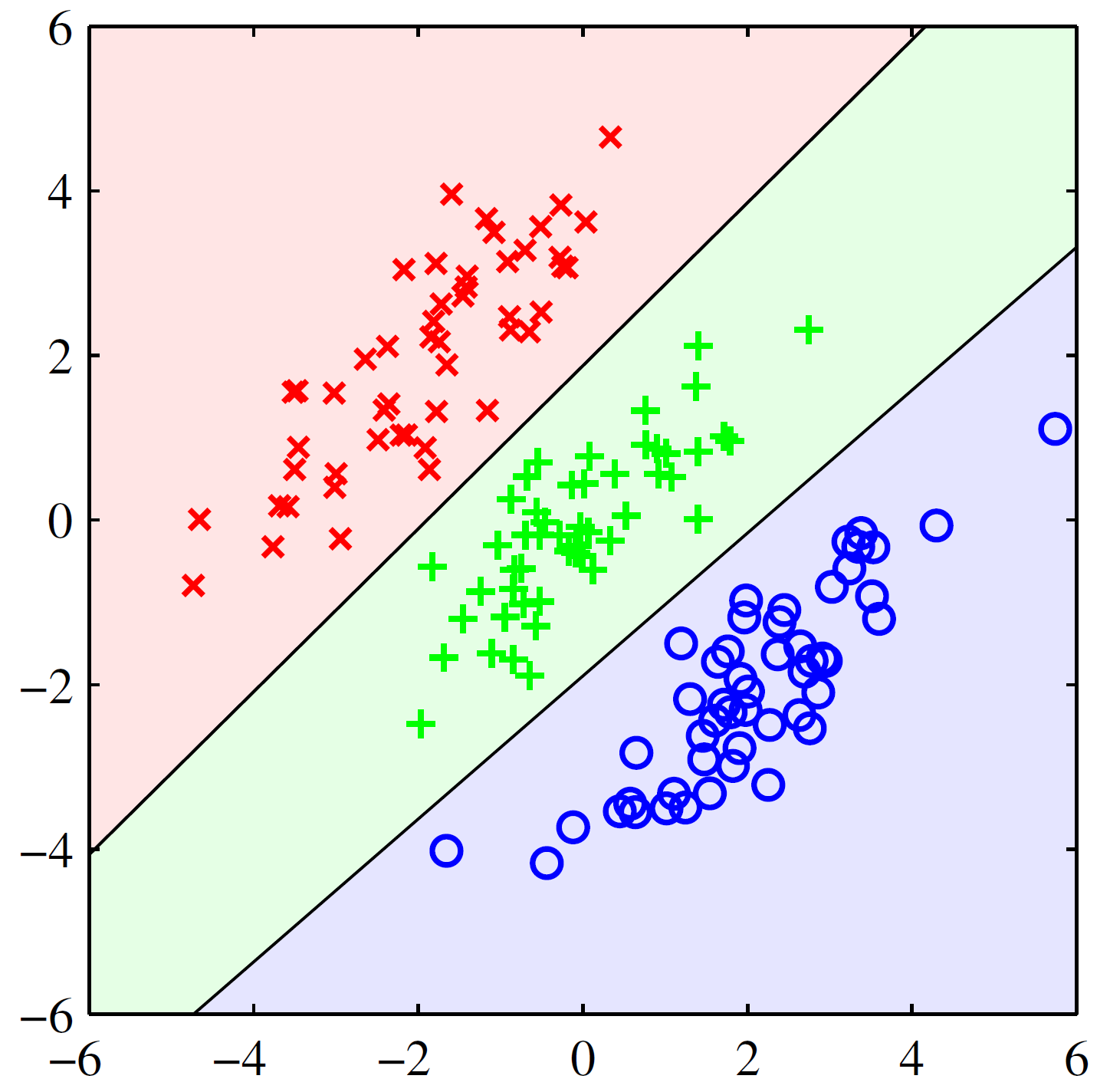 Do we really have a choice here?
The only decision(s) to make
Are we making any decisions here?
Image credit: Bishop, “Pattern Recognition and Machine Learning”
CS@UVA
RL2022-Fall
9
Vs. Supervised machine learning
Do we really have a choice here?
Cumulated over T
Now are we making sequential decisions to optimize some cumulative metric?
……
1
CS@UVA
RL2022-Fall
10
Vs. Semi-supervised machine learning
This makes us only need to explore!
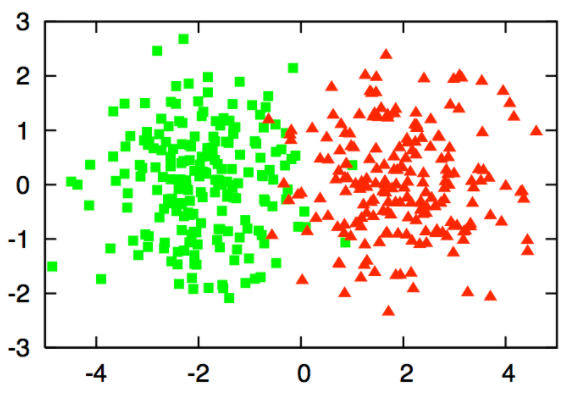 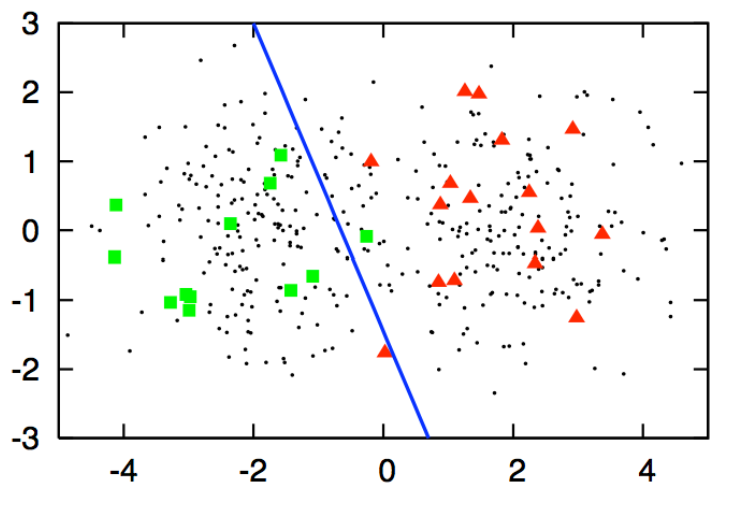 Now our decisions affect our observations, right!?
CS@UVA
RL2022-Fall
11
Full v.s., partial information
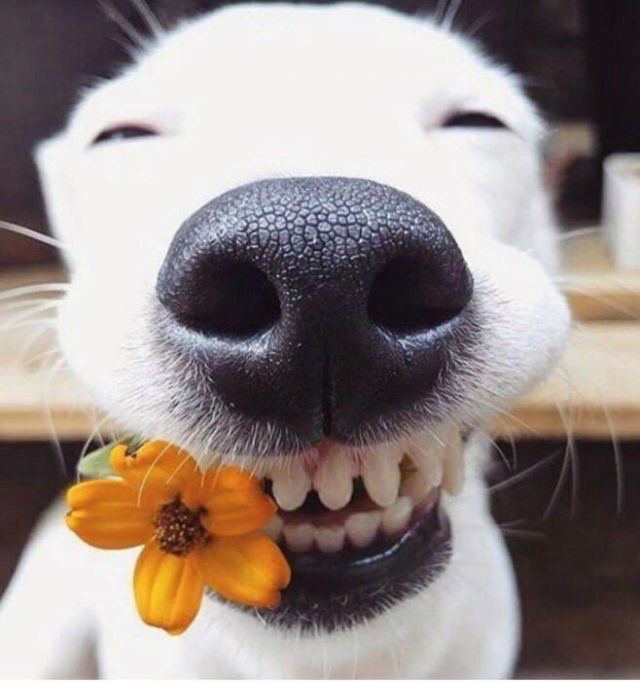 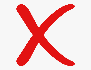 CS@UVA
RL2022-Fall
12
Exploitation v.s., exploration
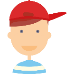 Unknown unknowns
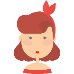 Horror
Drama
Romance
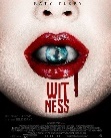 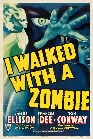 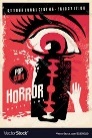 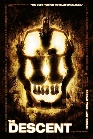 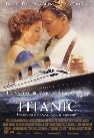 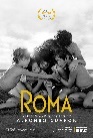 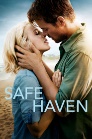 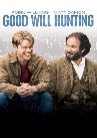 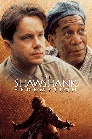 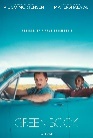 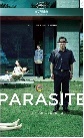 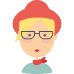 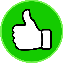 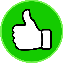 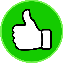 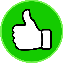 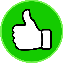 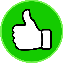 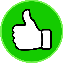 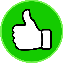 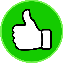 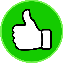 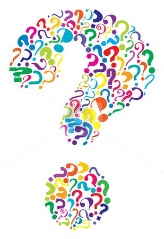 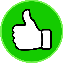 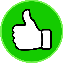 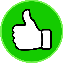 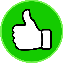 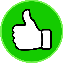 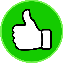 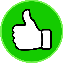 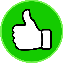 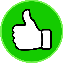 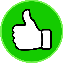 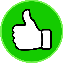 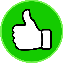 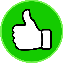 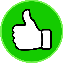 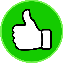 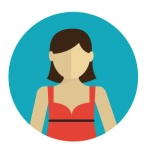 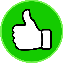 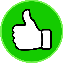 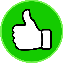 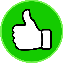 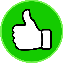 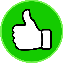 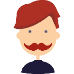 Figure credit: Schnabel et al. 2016 [SSSCJ16]
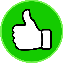 Matthew effect: we still don’t know what we don’t know!
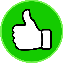 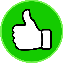 CS@UVA
RL2022-Fall
13
A quick summary
Reinforcement learning 	
Reward
Partial information
Delayed consequence 
Agent’s choice affects the subsequent data it receives, i.e., non-i.i.d.
Supervised machine learning
Ground-truth labels
Full information
Immediate consequence
Pre-determined data distribution, i.e., i.i.d.
CS@UVA
RL2022-Fall
14
Vs. unsupervised learning
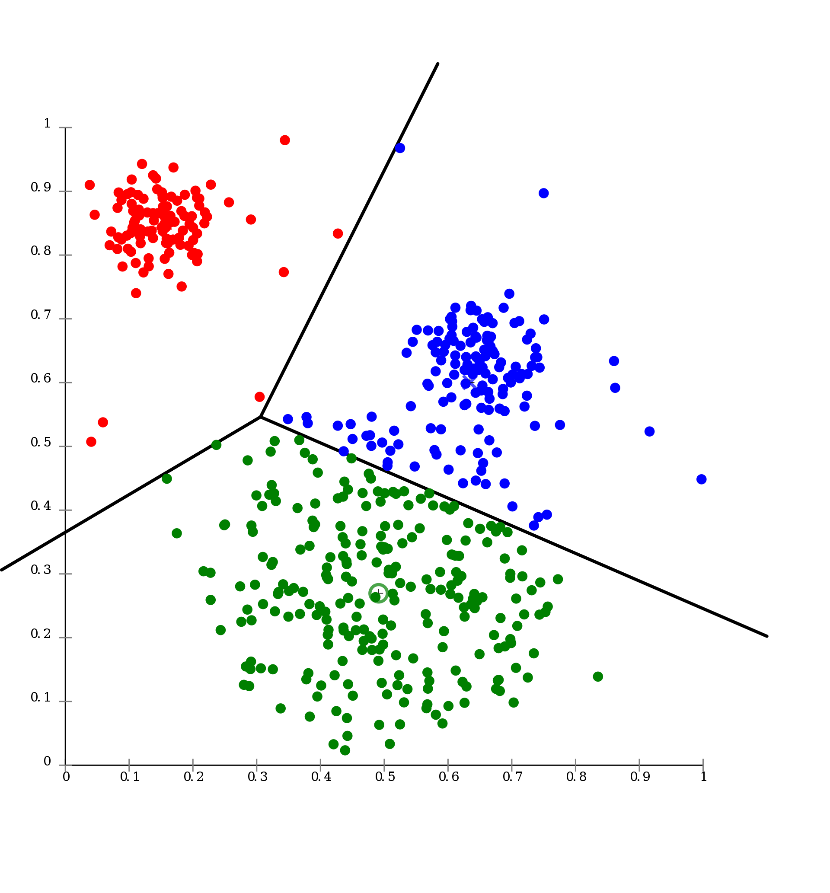 Your clustering criterion
NO information about the clustering structure at all?!
Source: https://en.wikipedia.org/wiki/Cluster_analysis
CS@UVA
RL2022-Fall
15
Vs. Combinatorial optimization
Known environment model
A planning problem in RL
It also becomes a learning problem, when functional approximation is needed.
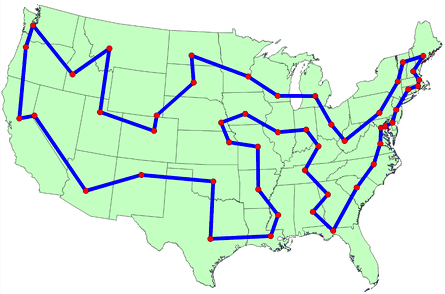 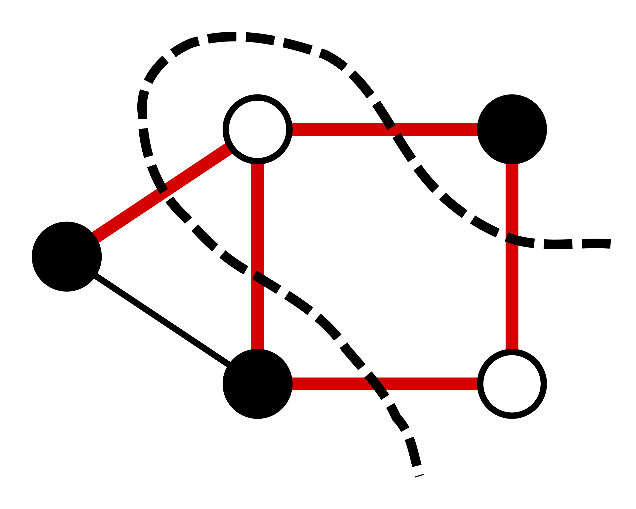 Maximum cut
Traveling salesman problem
CS@UVA
RL2022-Fall
16
Vs. Evolutionary methods
A family of trial-and-error search solutions
Over the population of policies
Fail to leverage detailed problem structure
Policies
Perturb to a different policy
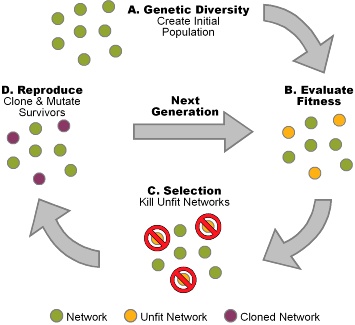 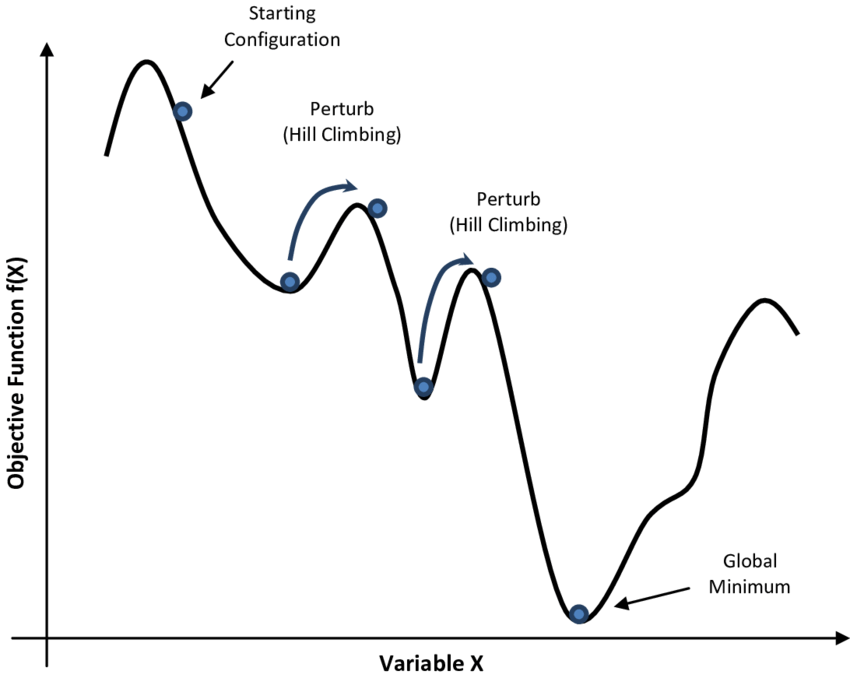 Genetic programming
Simulated annealing
CS@UVA
RL2022-Fall
17
Why reinforcement learning
Sequential decision making is everywhere
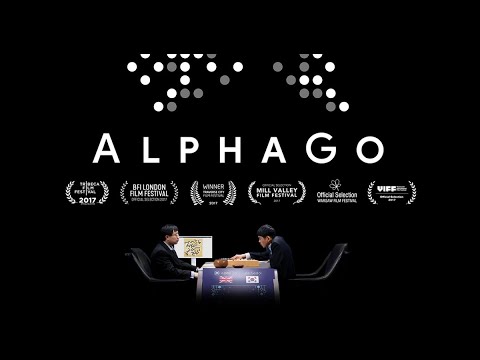 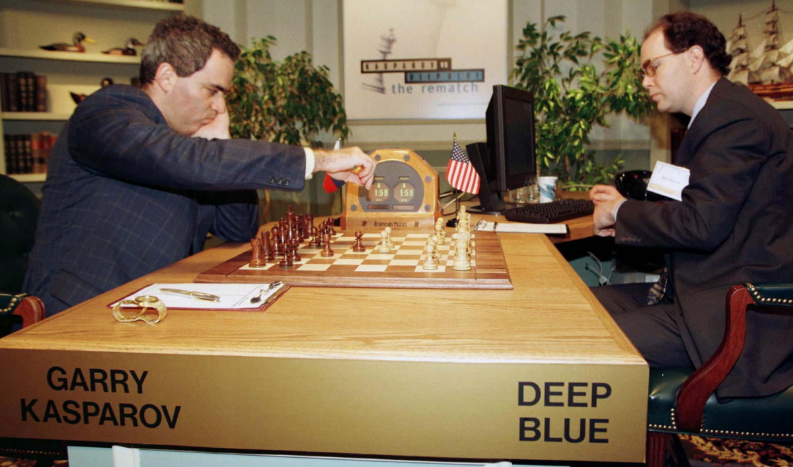 2016
1997
CS@UVA
RL2022-Fall
18
Why reinforcement learning
Sequential decision making is challenging
Huge search space
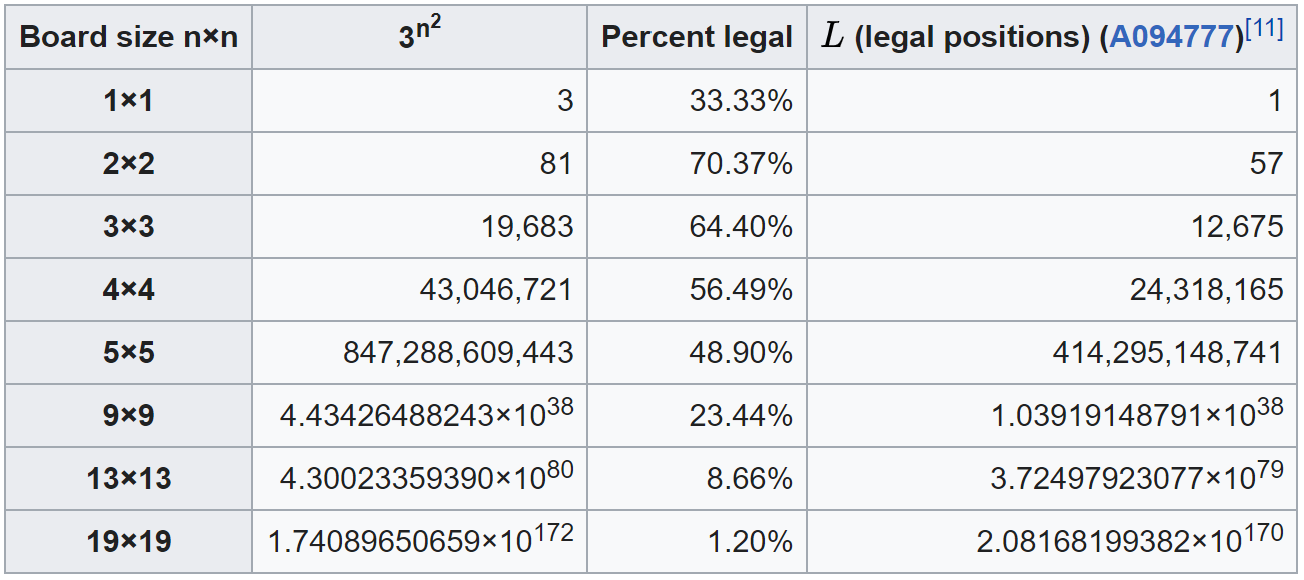 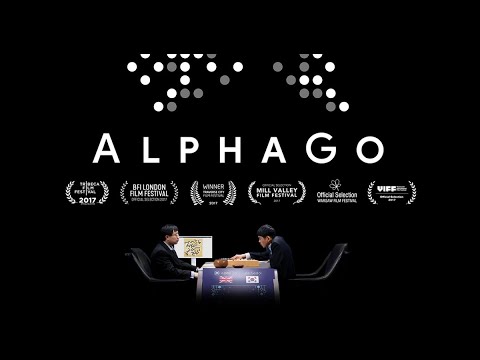 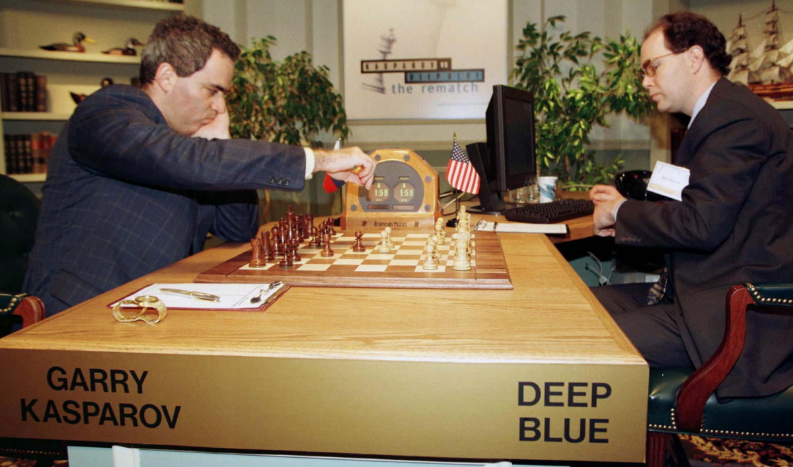 Source: https://en.wikipedia.org/wiki/Go_and_mathematics
CS@UVA
RL2022-Fall
19
Why reinforcement learning
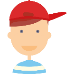 Sequential decision making is challenging
Huge unknown search space
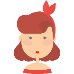 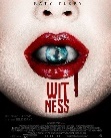 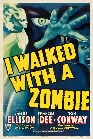 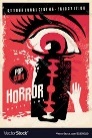 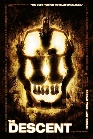 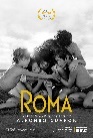 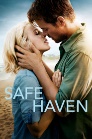 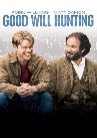 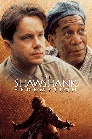 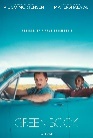 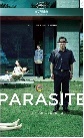 Horror
Drama
Romance
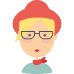 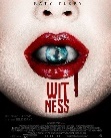 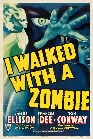 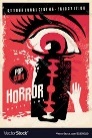 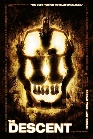 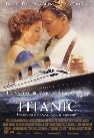 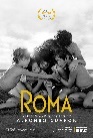 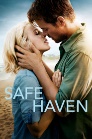 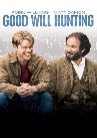 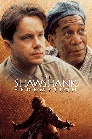 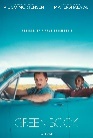 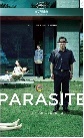 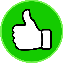 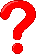 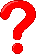 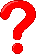 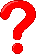 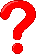 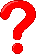 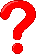 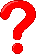 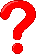 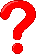 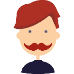 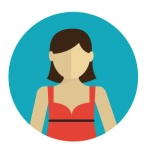 CS@UVA
RL2022-Fall
20
Why reinforcement learning
Sequential decision making is challenging
Huge unknown search space
Supervised ML: generalize to unseen
RL: what to generalize
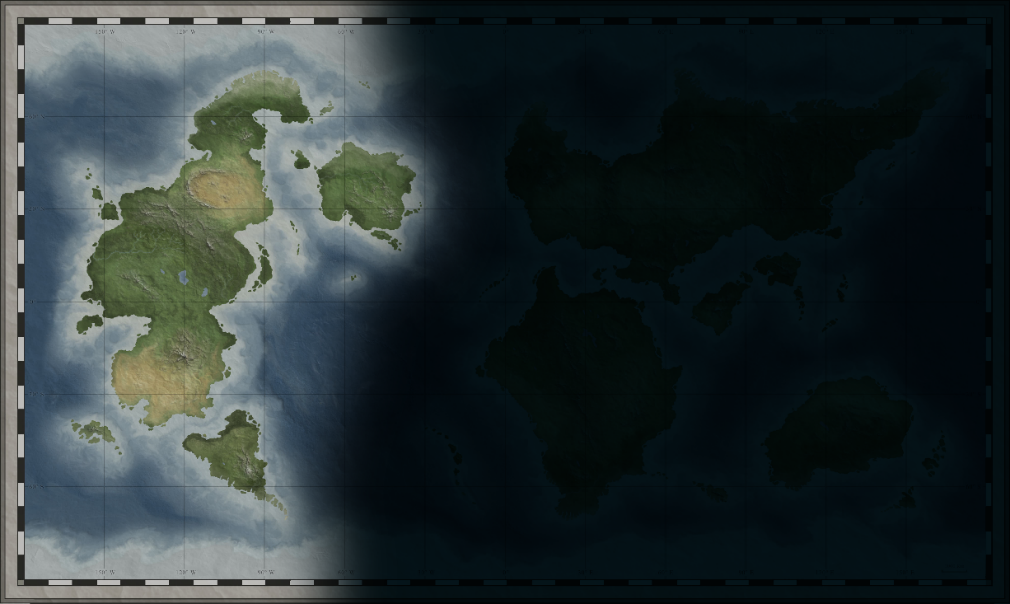 CS@UVA
RL2022-Fall
21
Why reinforcement learning now
Computational model
Deep learning enables sophisticated functional approximation
Computational power
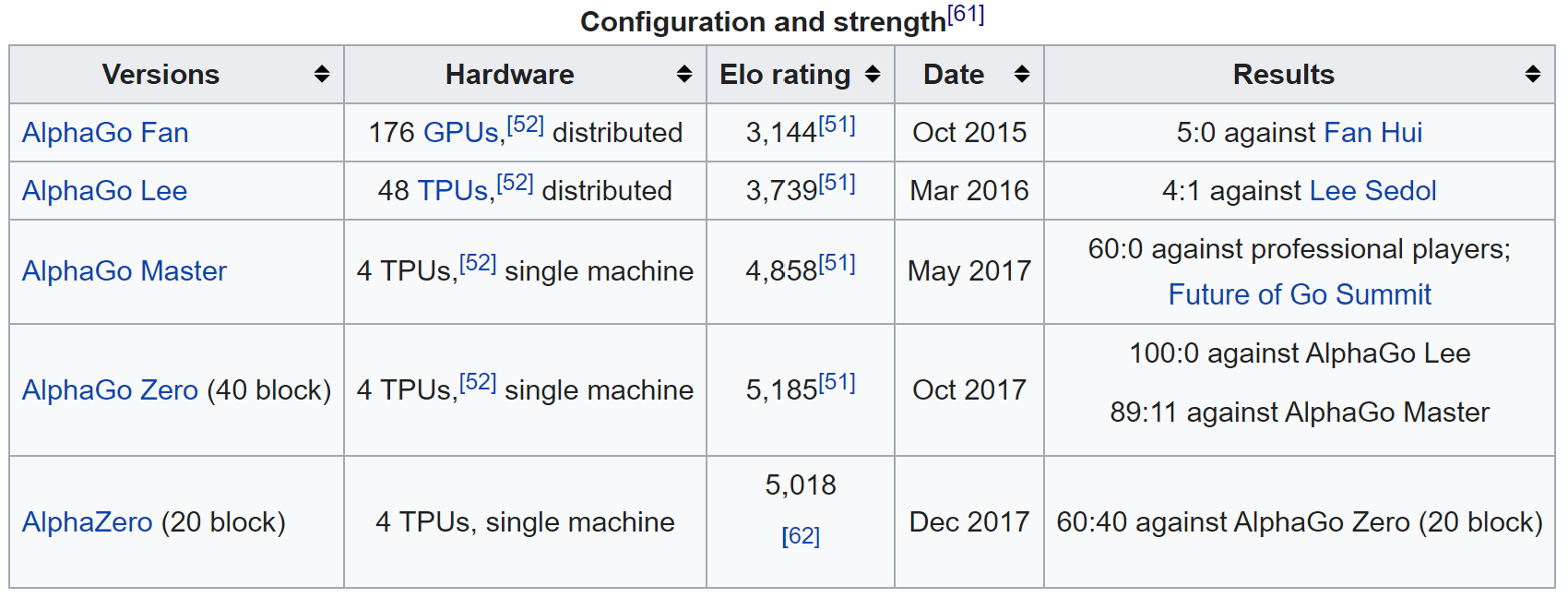 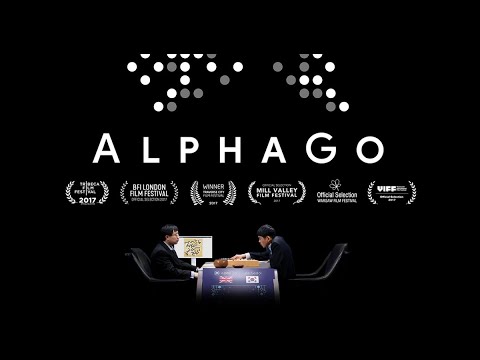 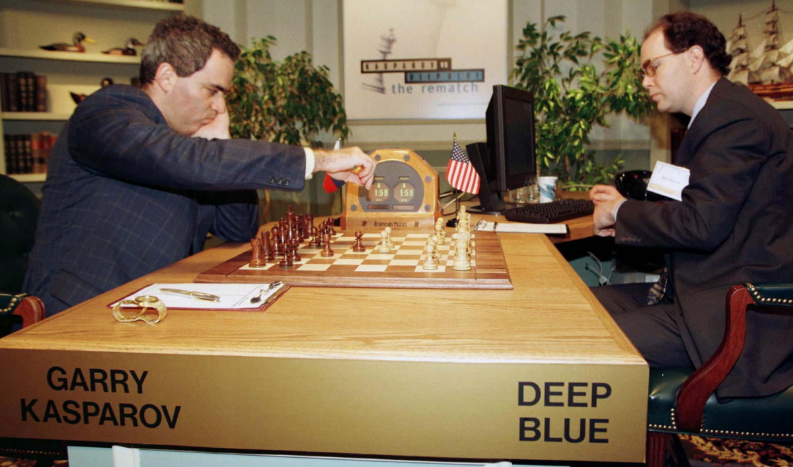 The system derived its playing strength mainly from brute force computing power. It was a massively parallel, RS/6000 SP Thin P2SC-based system with 30 nodes, with each node containing a 120 MHz P2SC microprocessor enhanced with 480 special purpose VLSI chess chips.
Source: https://en.wikipedia.org/wiki/Deep_Blue_(chess_computer)
Source: https://en.wikipedia.org/wiki/AlphaGo
alpha-beta search
Deep Q-net + Monte Carlo Tree Search
CS@UVA
RL2022-Fall
22
Why reinforcement learning now
Low hanging fruits in other machine learning fields have been plucked
An argument by Prof. Ronald Parr   
The development in other machine learning fields prepared us
Optimization, especially online stochastic optimization
Deep learning 
Demand from practice, especially industry
Self-driving car
Conversational system
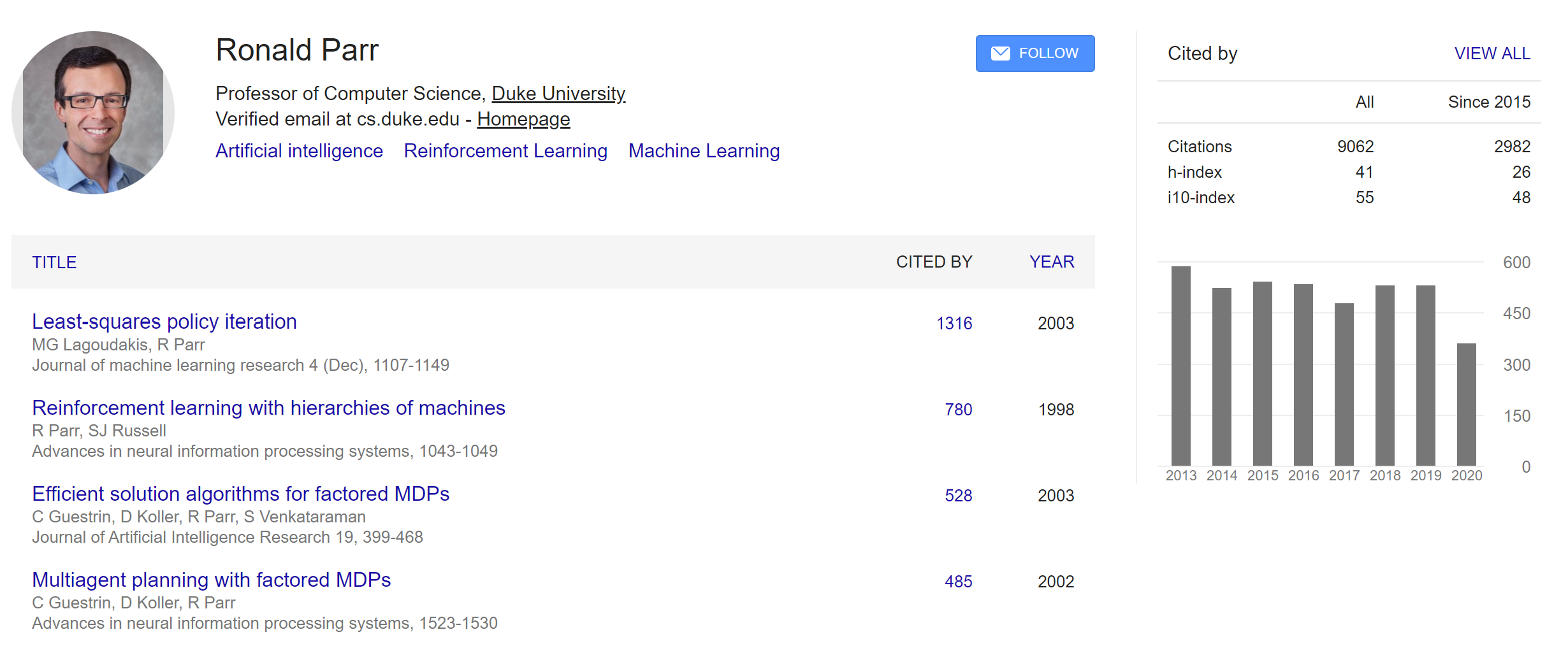 CS@UVA
RL2022-Fall
23
The lecture will start at 9:30am EDT
Sli.do event code: 4033744
How to do reinforcement learning
Dijkstra's algorithm:
With a known environment
Planning - a classical AI search problem
2
2
g
1
t
b
d
4
2
4
9
4
a
f
2
e
5
c
3
Planning for the long-term is necessary
CS@UVA
RL2022-Fall
25
How to do reinforcement learning
With a known but stochastic environment
Planning – value/policy estimation
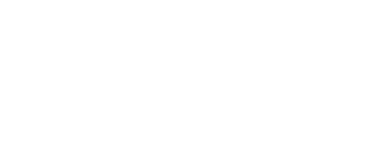 2
2
g
1
t
b
d
This could also be stochastic!
4
2
P=0.2
4
9
4
a
P=0.5
f
P=0.8
2
P=0.5
e
5
c
3
Example credit: Jiang, UIUC CS-498
CS@UVA
RL2022-Fall
26
How to do reinforcement learning
With an unknown and stochastic environment
Planning
2
2
g
1
t
b
d
4
2
P=0.2
4
9
4
a
P=0.5
f
P=0.8
2
P=0.5
e
5
c
3
Example credit: Jiang, UIUC CS-498
CS@UVA
RL2022-Fall
27
How to do reinforcement learning
With an unknown and stochastic environment
Planning while learning
Trial and error
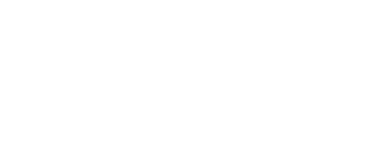 g
t
b
d
a
f
2
e
5
c
3
Example credit: Jiang, UIUC CS-498
CS@UVA
RL2022-Fall
28
How to do reinforcement learning
With an unknown and stochastic environment
Planning while learning
Trial and error
g
t
b
d
2
a
f
2
e
5
c
3
Example credit: Jiang, UIUC CS-498
CS@UVA
RL2022-Fall
29
How to do reinforcement learning
With an unknown and stochastic environment
Planning while learning
Trial and error
Model-based
Experience -> model
Bias v.s., variance?
2
2
g
1
t
b
d
4
2
4
9
4
a
f
Convergence of the model matters!
2
e
5
c
3
Example credit: Jiang, UIUC CS-498
CS@UVA
RL2022-Fall
30
How to do reinforcement learning
With an unknown and stochastic environment
Planning while learning
Trial and error
Model-free
Experience -> policy
Experience -> value
How do we get such experiences matters! 
I.e., the explore-exploit trade-off; sometimes it is also the bias-variance trade-off
2
2
g
1
t
b
d
4
2
4
9
9
4
Up
a
Up
P=0.3
f
a
a
2
Down
P=0.7
7.6
e
Down
5
c
3
Example credit: Jiang, UIUC CS-498
CS@UVA
RL2022-Fall
31
How to do reinforcement learning
With an unknown and stochastic environment
A taxonomy of solutions
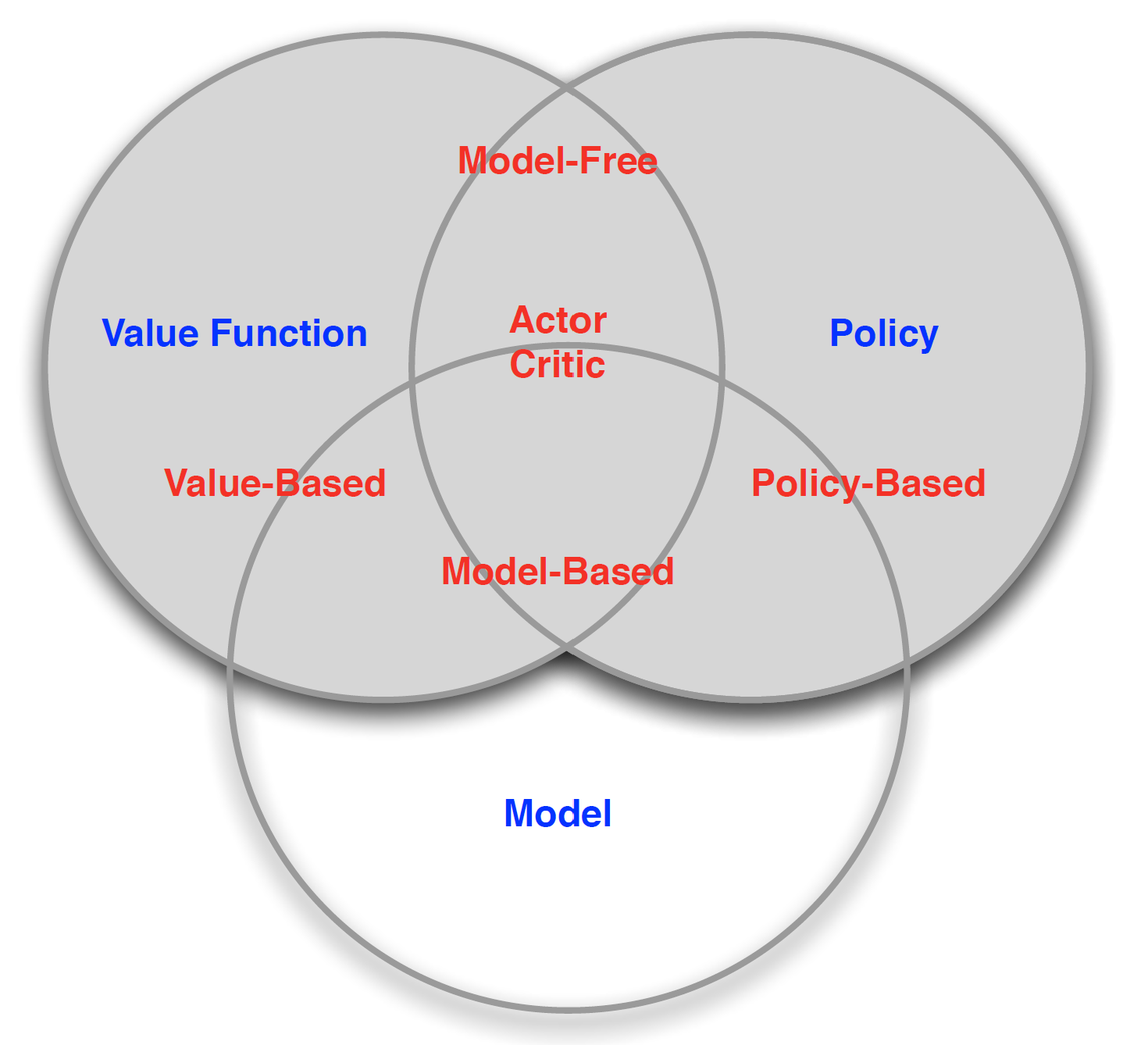 Figure credit: David Silver, “Introduction to RL”
CS@UVA
RL2022-Fall
32
How to do reinforcement learning
A brief history of reinforcement learning research
Textbook, Chapter 1, Section 1.7
Planning – originated in optimal control 
Dated back to 1950s
Reinforcement learning – originated in psychology of animal learning 
Dated back to 1850s
CS@UVA
RL2022-Fall
33
Reinforcement learning in practice is challenging
Learning by trial and error is expensive
We need an environment to repeatedly interact with
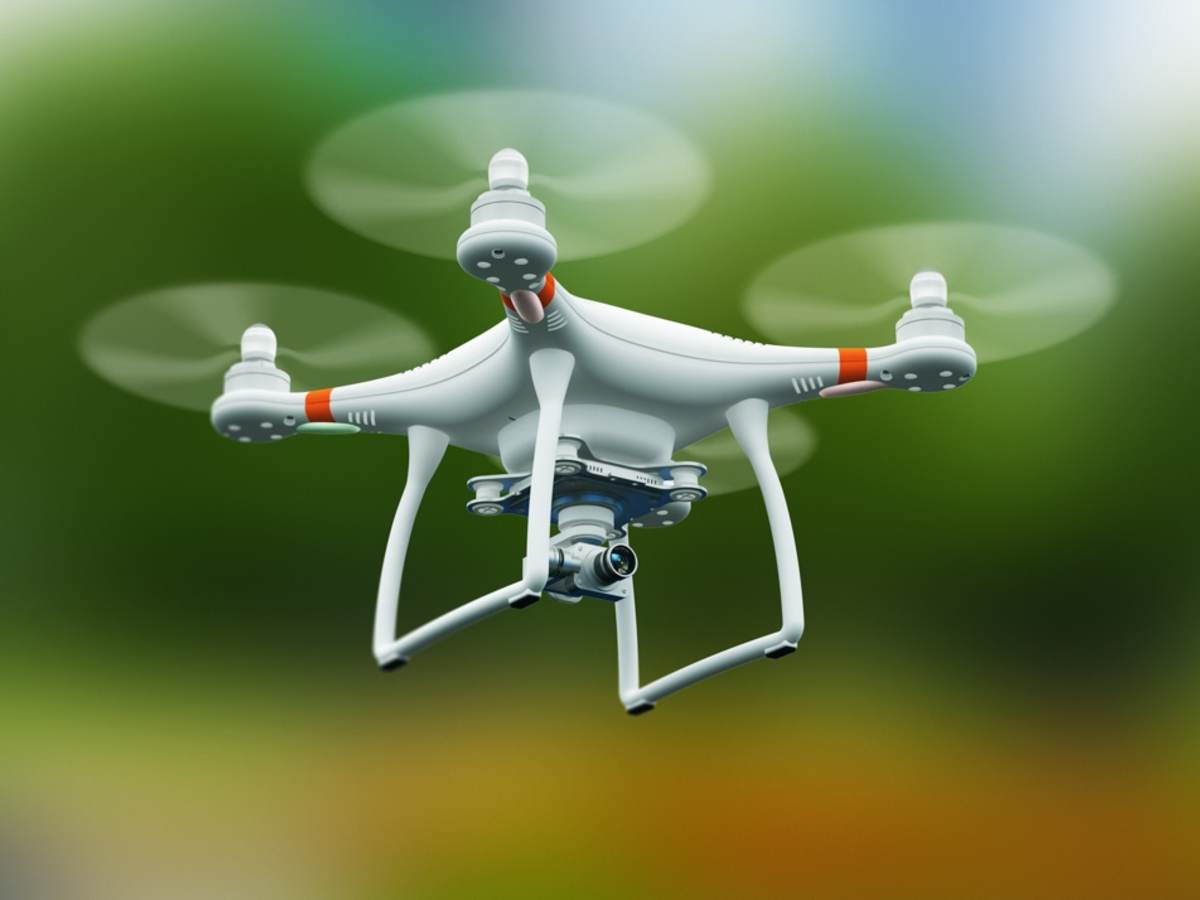 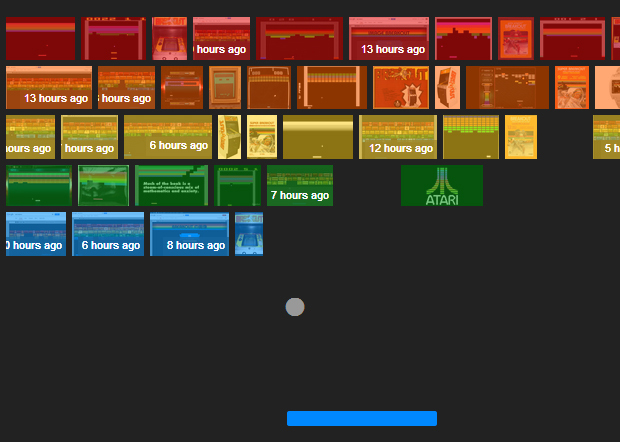 physics rules
Environment defined by
game rules
Simulation is easy
CS@UVA
RL2022-Fall
34
Reinforcement learning in practice is challenging
Learning by trial and error is expensive
We need an environment to repeatedly interact with
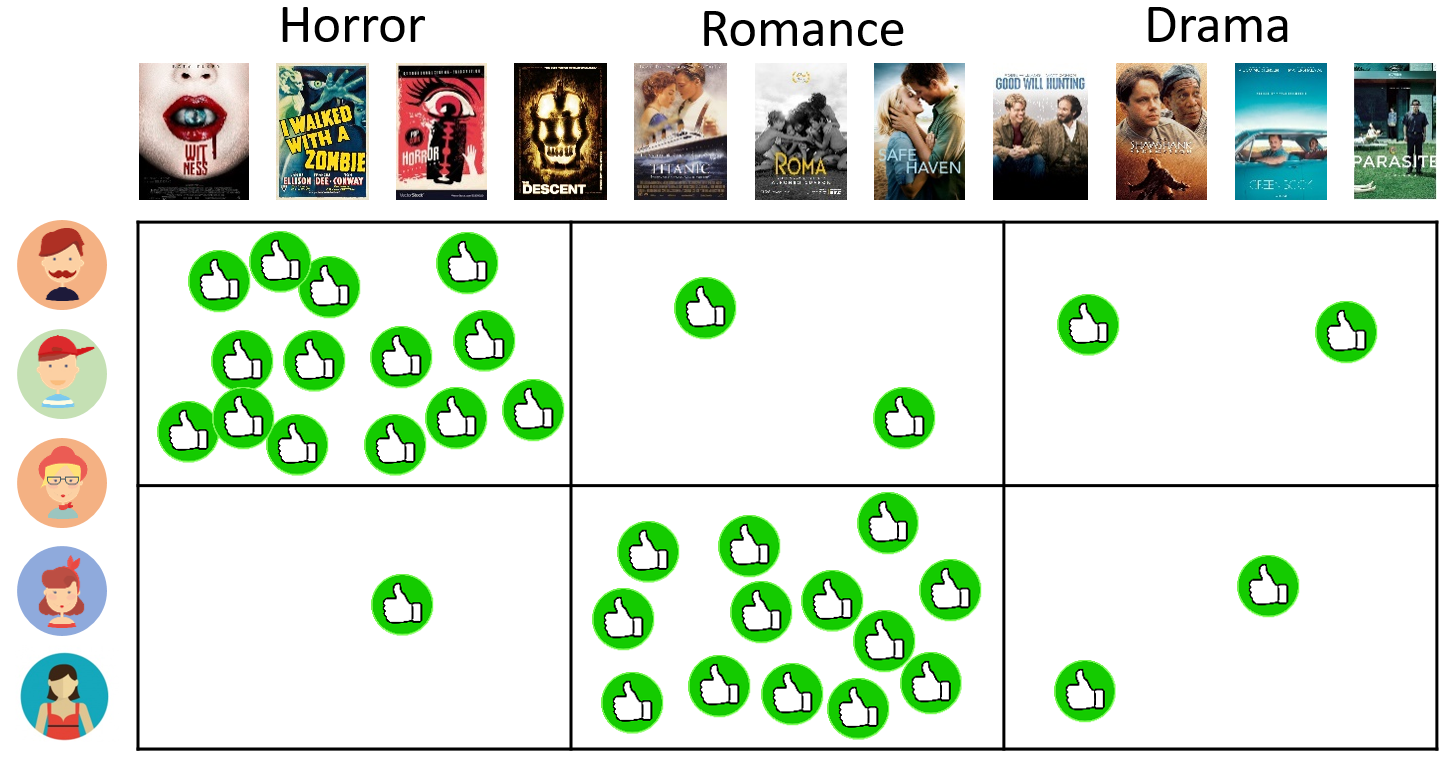 Users’ behaviors
Environment defined by
Simulation is hard!
CS@UVA
RL2022-Fall
35
Reinforcement learning in practice is challenging
There are also safety, privacy, and ethic concerns in exploration
We are dealing with unknown unknowns
We are learning from explorations
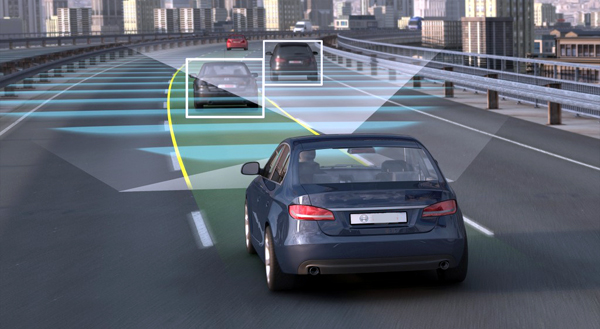 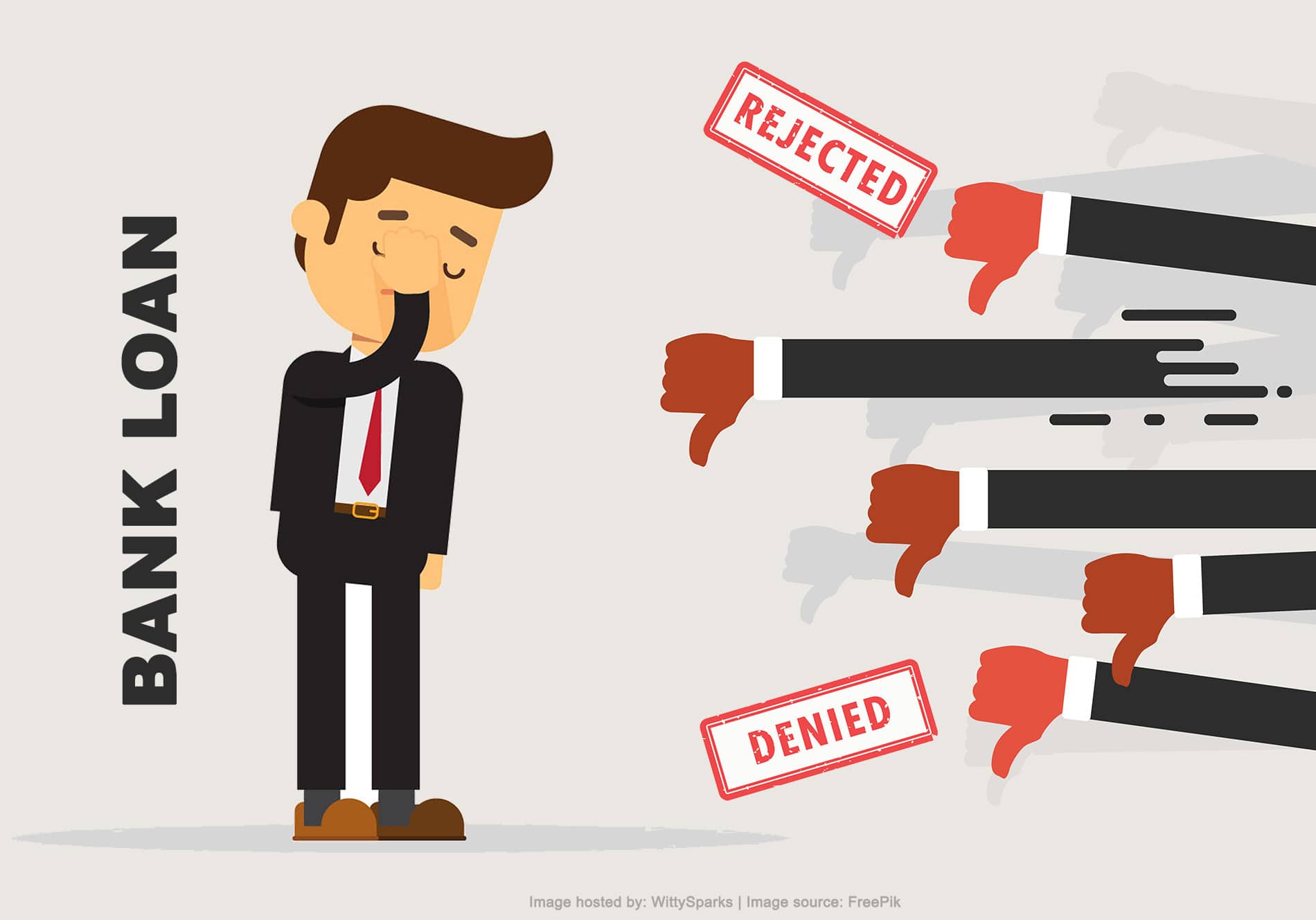 CS@UVA
RL2022-Fall
36
Takeaways
Reinforcement learning is for sequential decision making
Reinforcement learning overlaps heavily with different machine learning techniques, but also uniquely differs from them
Known environment v.s., unknown environment
Model-based v.s., model-free
CS@UVA
RL2022-Fall
37
References
[SSSCJ16] Schnabel, T., Swaminathan, A., Singh, A., Chandak, N., & Joachims, T. (2016, June). Recommendations as treatments: debiasing learning and evaluation. In Proceedings of the 33rd International Conference on International Conference on Machine Learning-Volume 48 (pp. 1670-1679).
LilLog, https://lilianweng.github.io/lil-log/
David Silver, Advanced Topics 2015 (COMPM050/COMPGI13): Reinforcement Learning, University College London.
Nan Jiang, CS 498 Reinforcement Learning, University of Illinois at Urbana-Champaign.
Bishop, Christopher M. Pattern recognition and machine learning. springer, 2006.
CS@UVA
RL2022-Fall
38